Three unions of the Eldar and the Edain
Social Networks in Love Stories of the Middle-earth
Kate Nikiforova
Tanya Orlova
Jane Fomenko
[Speaker Notes: Three unions of the Eldar and the Edain]
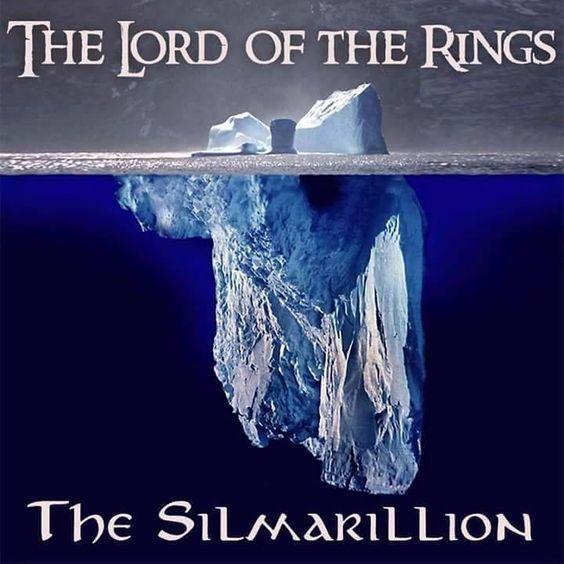 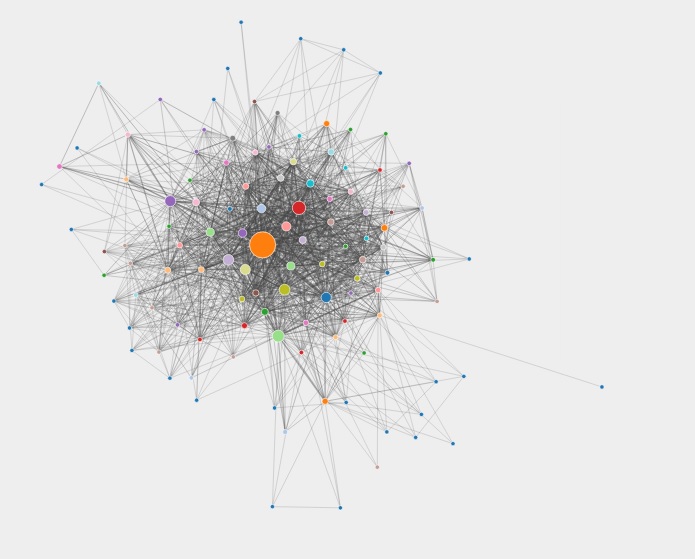 [Speaker Notes: http://lotrproject.com/statistics/books/cooccurrences?view=silm but it’s really hard to analyse when it looks like this]
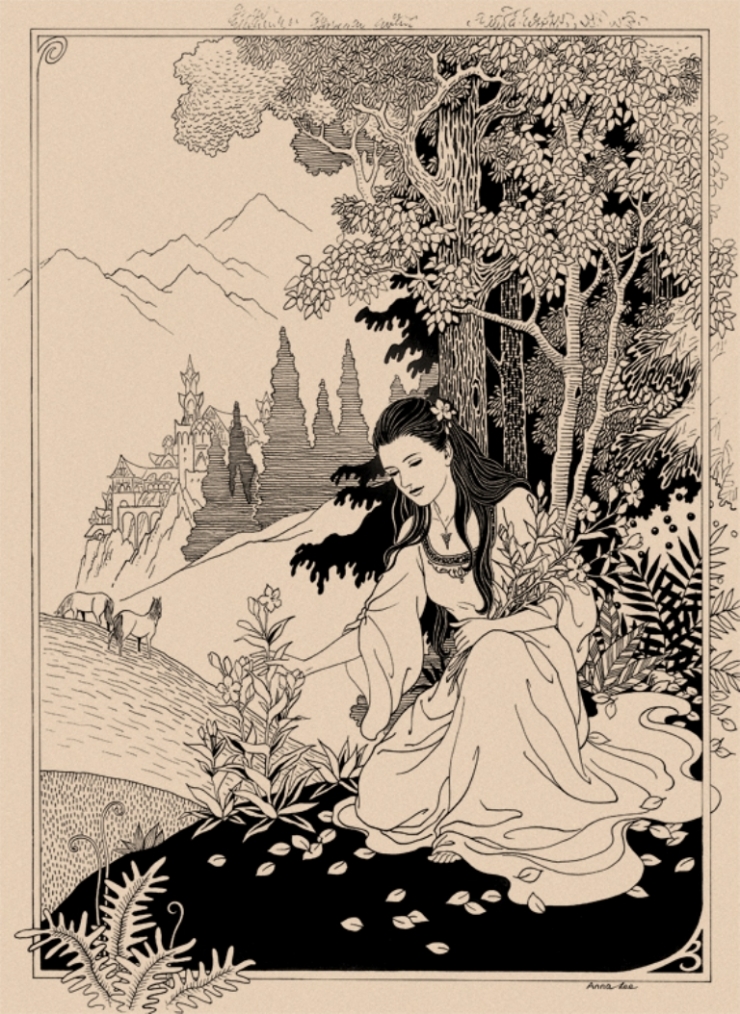 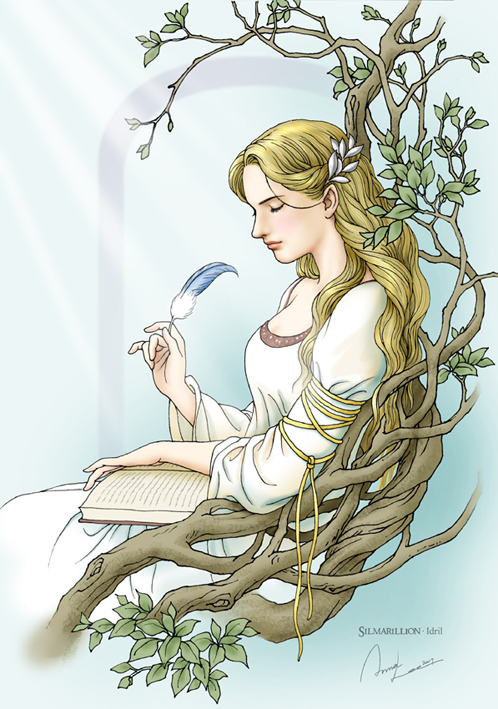 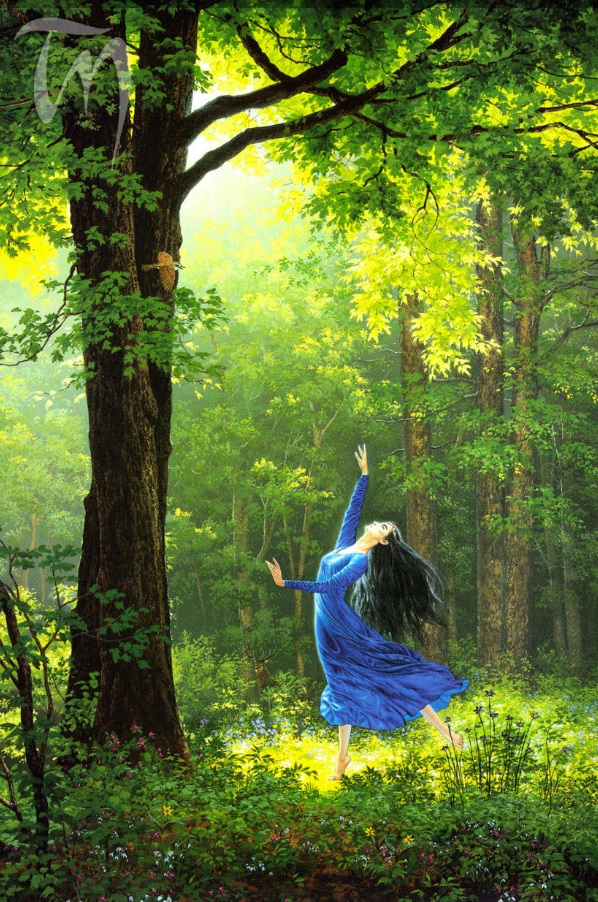 Lúthien Tinúviel
Idril Celebrindal
Arwen Undómiel
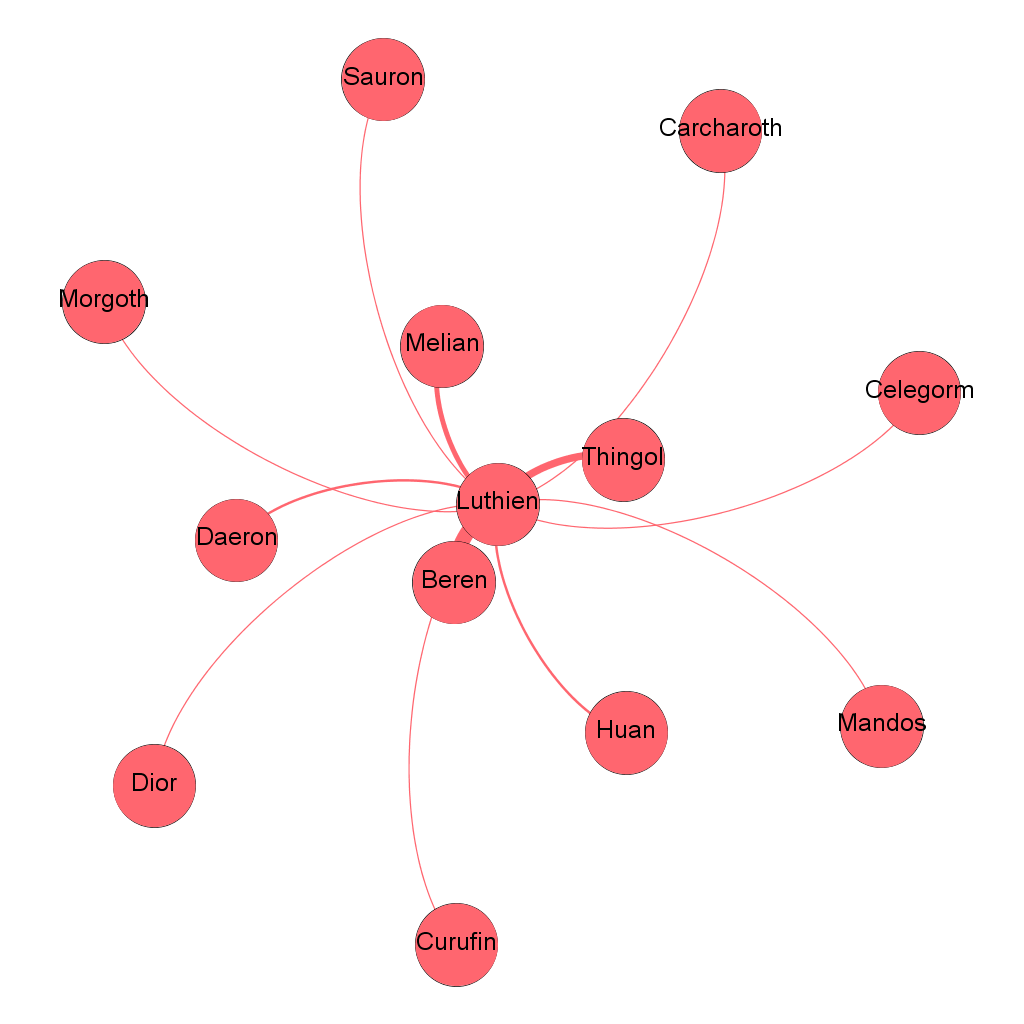 [Speaker Notes: Thingol is Luthien’s father 
Melian is Luthien’s mother 
Beren is her husband
Daeron is the loremaster and minstrel of Doriath, in love with L. 
Huan is the Hound of Valinor
Celegorm is a prince of the Noldor 
Curufin is Celegorm’s brother 
Sauron is chief lieutenant of Morgoth, evil #2
Carcharoth is Morgoth’s wolf 
Morgoth is Evil #1, the main antagonist 
Mandos is Judge of the Dead and the Master of Doom
Dior is Luthien's son and Thingol’s heir]
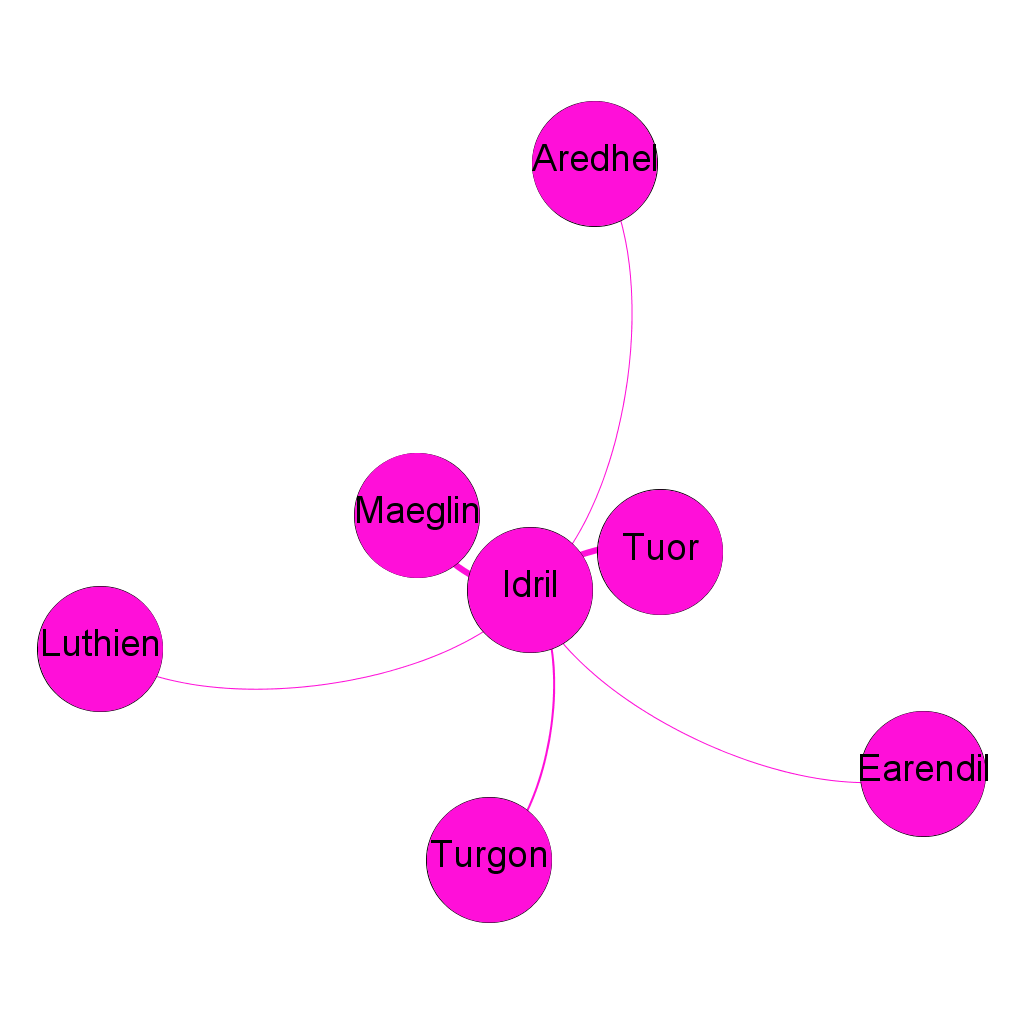 [Speaker Notes: Turgon -- Idril’s father 
Eol -- Maeglin’s father
Aredhel -- Maeglin’s mother
Maeglin -- Idril’s cousin, in love with her
Tuor -- Idirl’s husband
Earendil -- Idirl’s son]
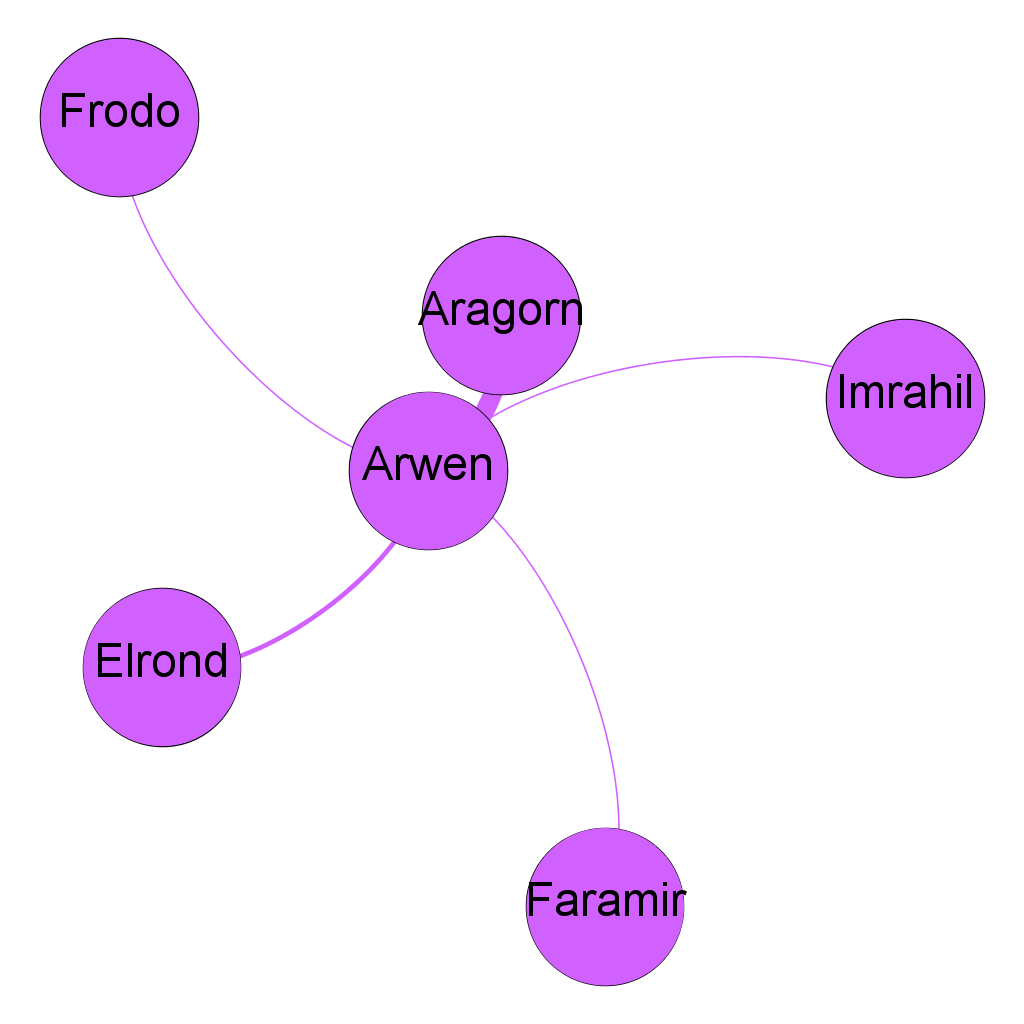 [Speaker Notes: Aragorn, also known as Elessar, is the king and Arwen’s lover
Elrond is Arwen’s father
Frodo is known by everyone, surely
Faramir is the captain of the Rangers of Ithilien 
Imrahil is the twenty-second Prince of Dol Amroth]
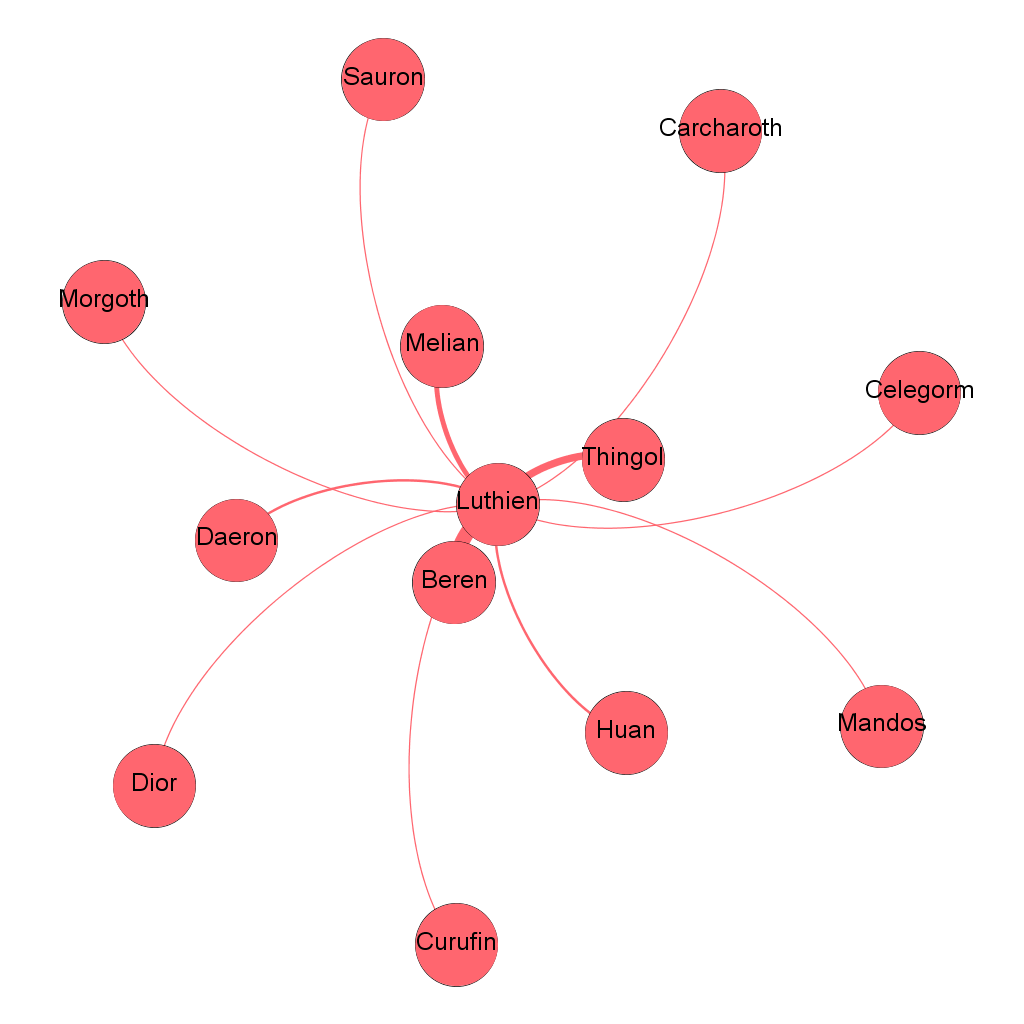 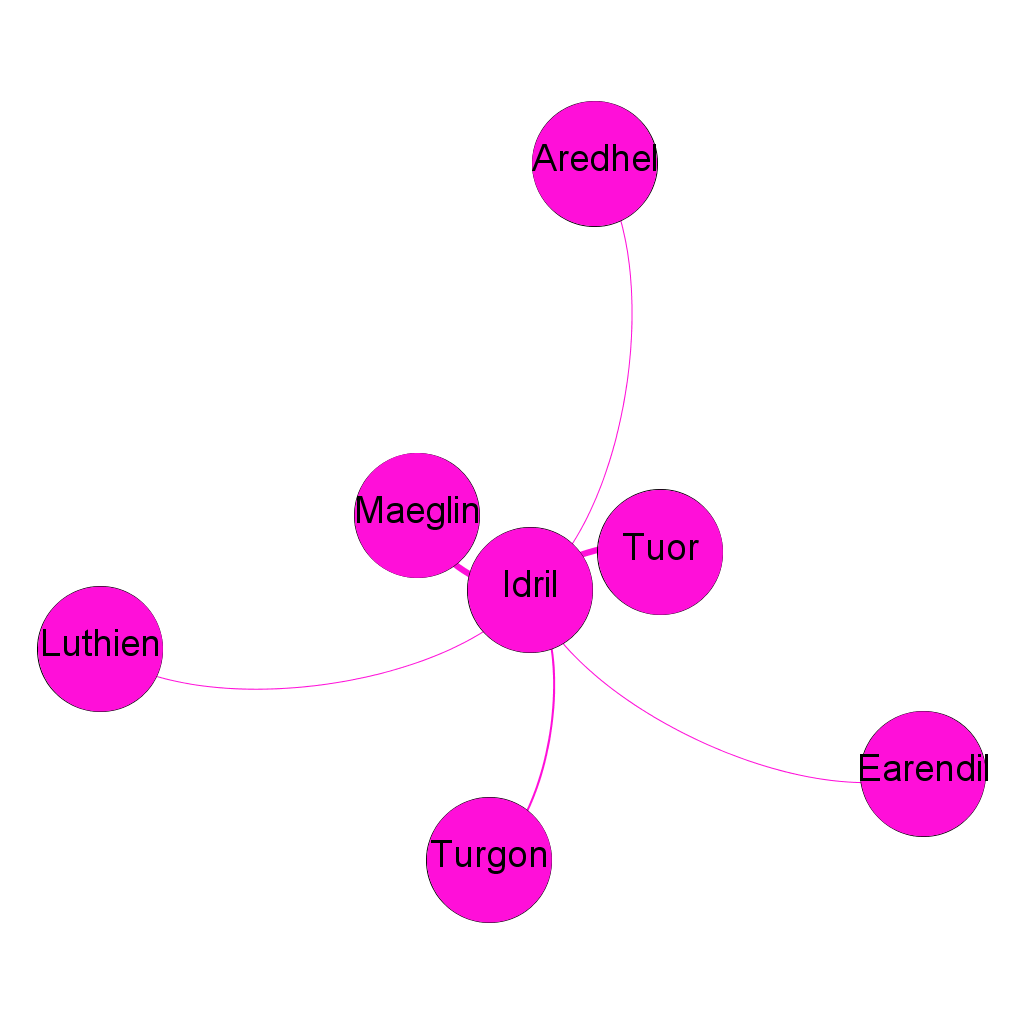 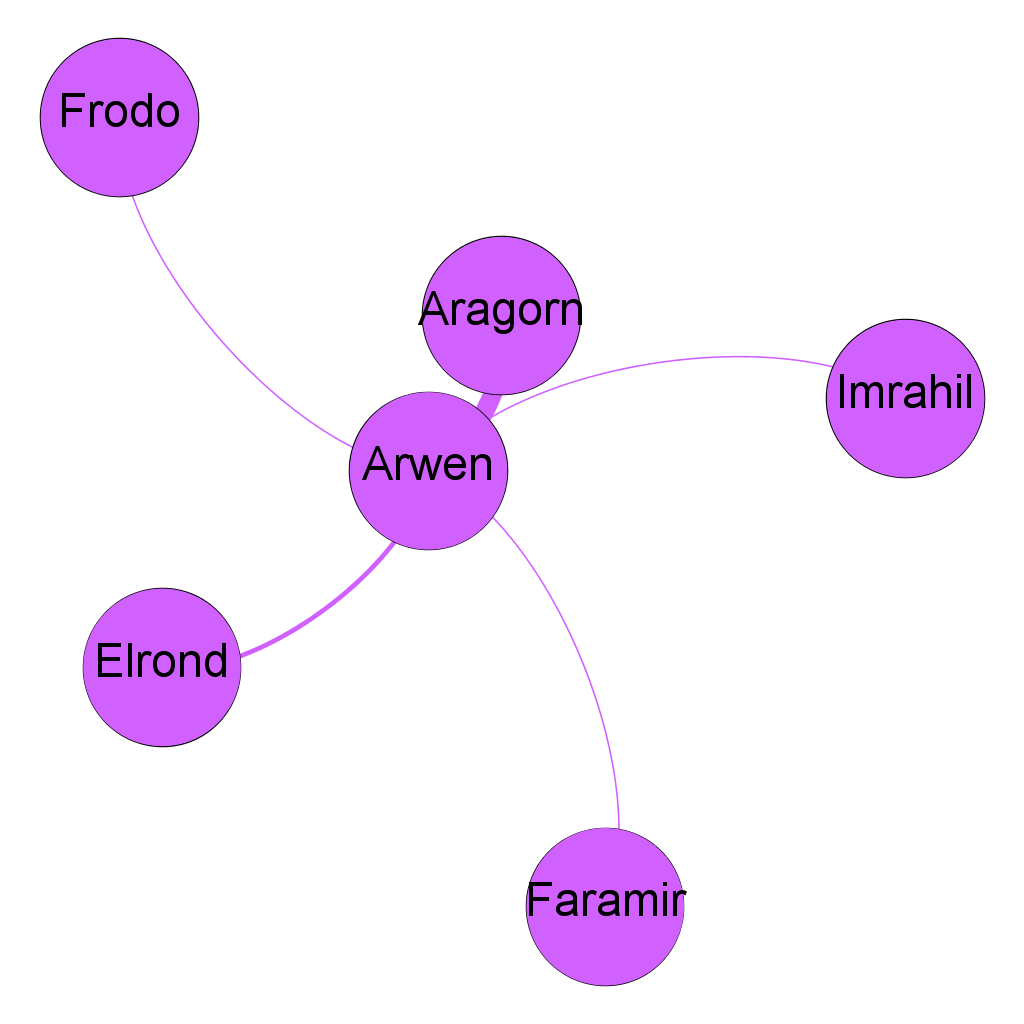 Beren & Luthien
Program vs Manual
Problems

Too messy

No dialogs

How to decide what nodes to connect?
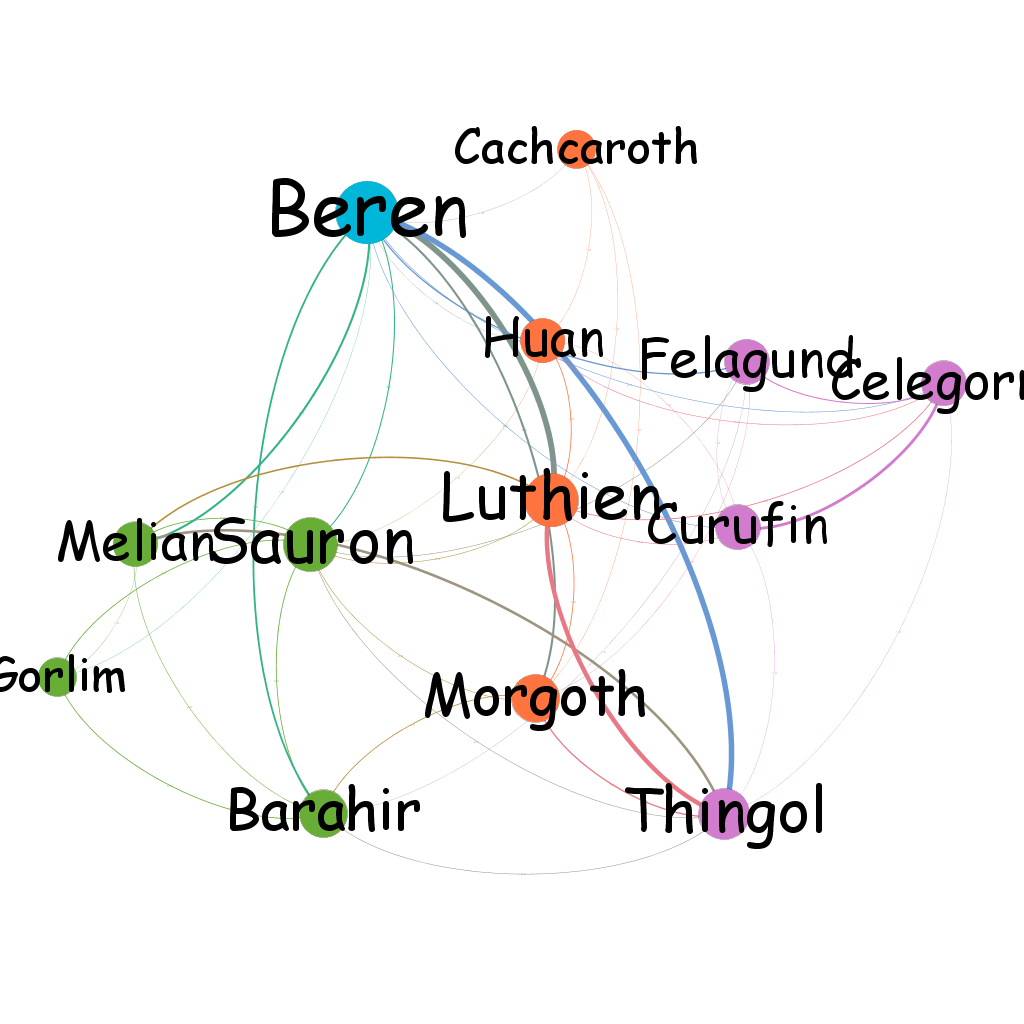 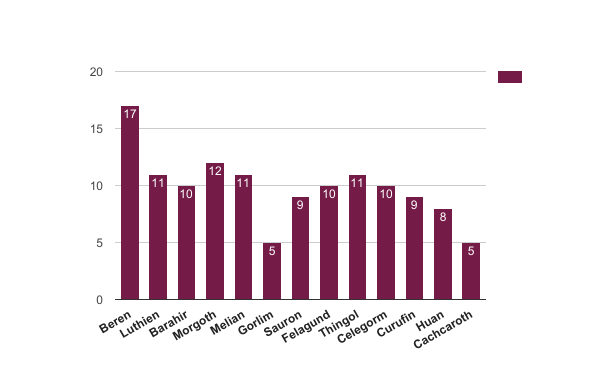 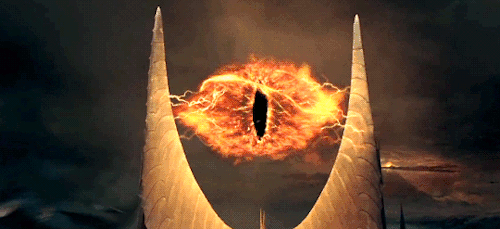